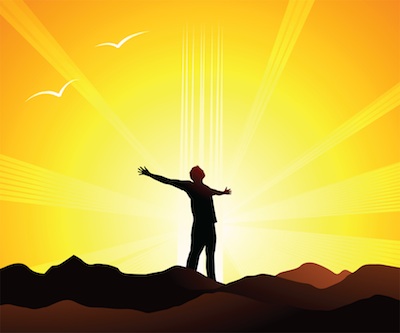 心志的更新
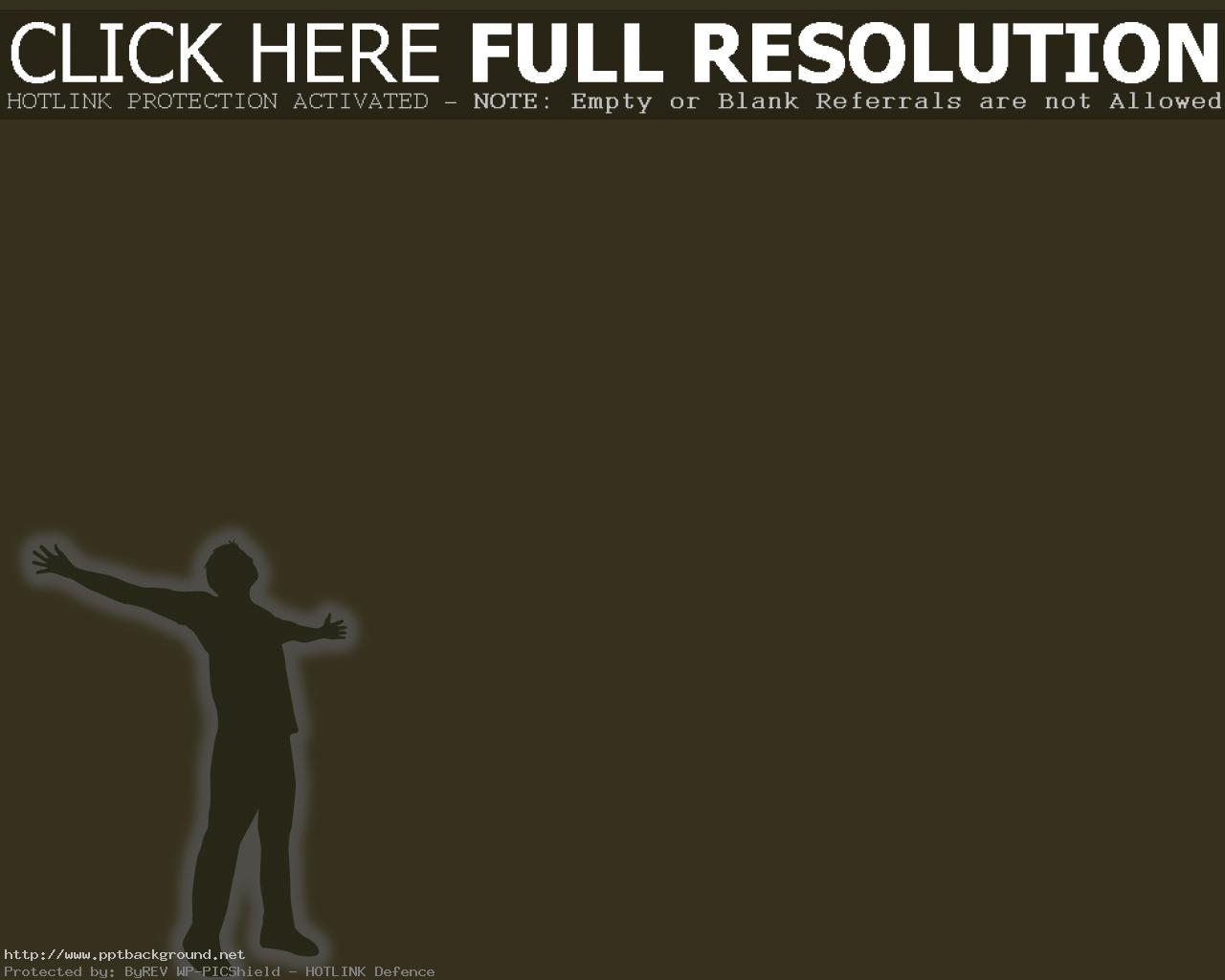 弗4:20-24
你們學了基督，卻不是這樣。(21)如果你們聽過他的道，領了他的教，學了他的真理，(22)就要脫去你們從前行為上的舊人，這舊人是因私慾的迷惑漸漸變壞的；(23)又要將你們的心志改換一新，(24)並且穿上新人；這新人是照著神的形像造的，有真理的仁義和聖潔。
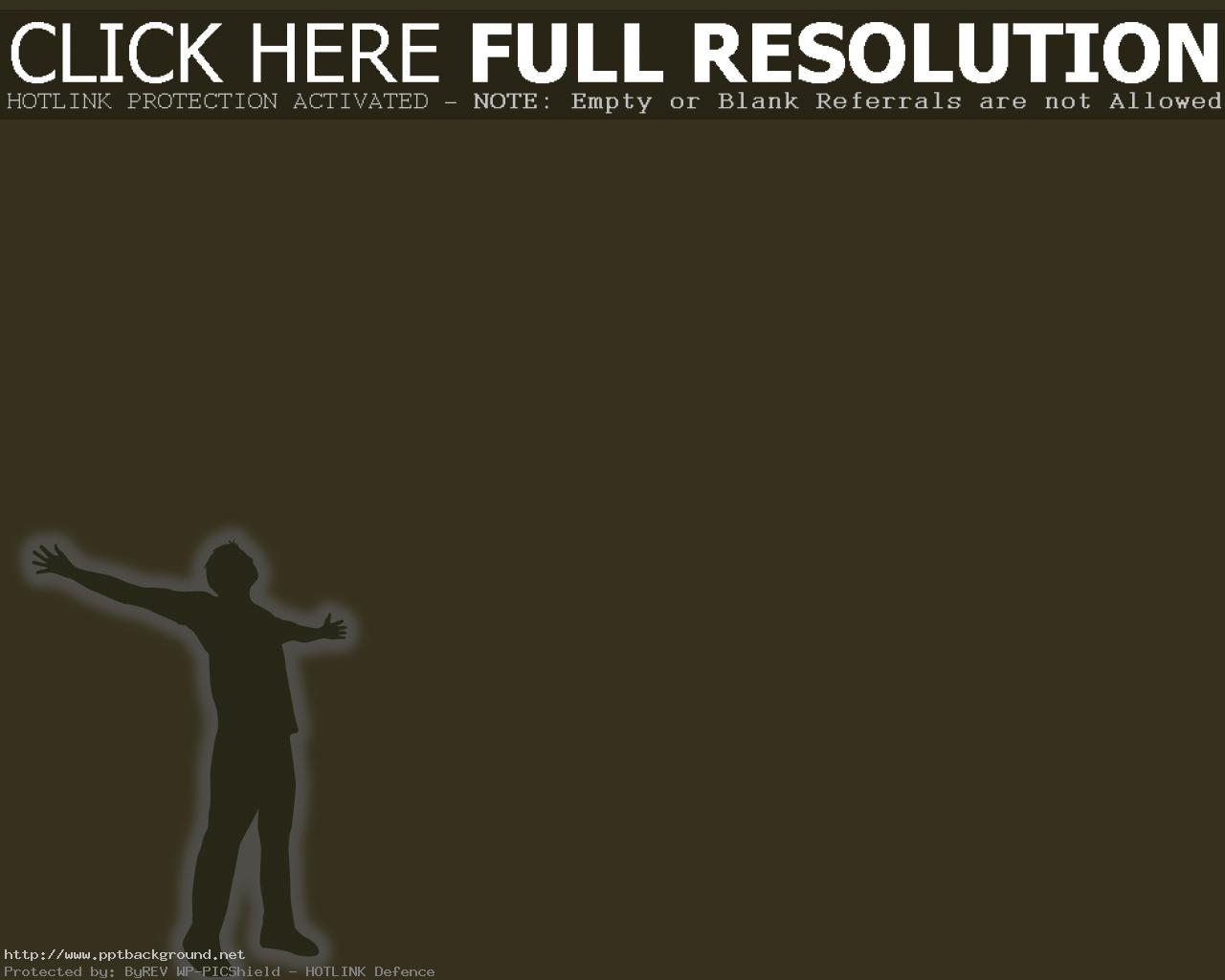 以基督生命的樣式
為心志更新的目標

你們學了基督，卻不是這樣。
(弗4:20)
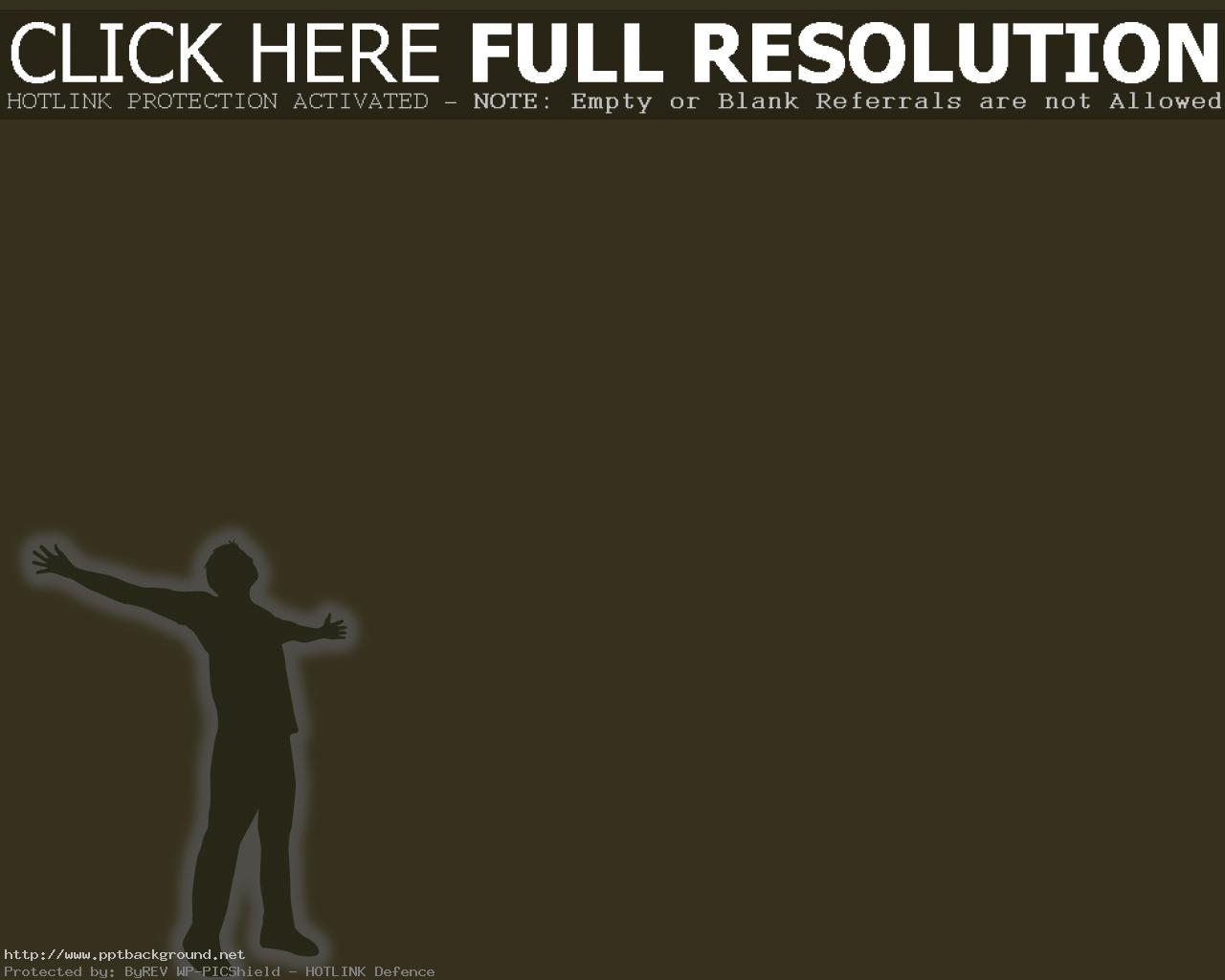 以基督生命的樣式
為心志更新的目標

你們學了基督，卻不是這樣。
(弗4:20)
你們該效法我，像我效法基督一樣。
(林前11:1)
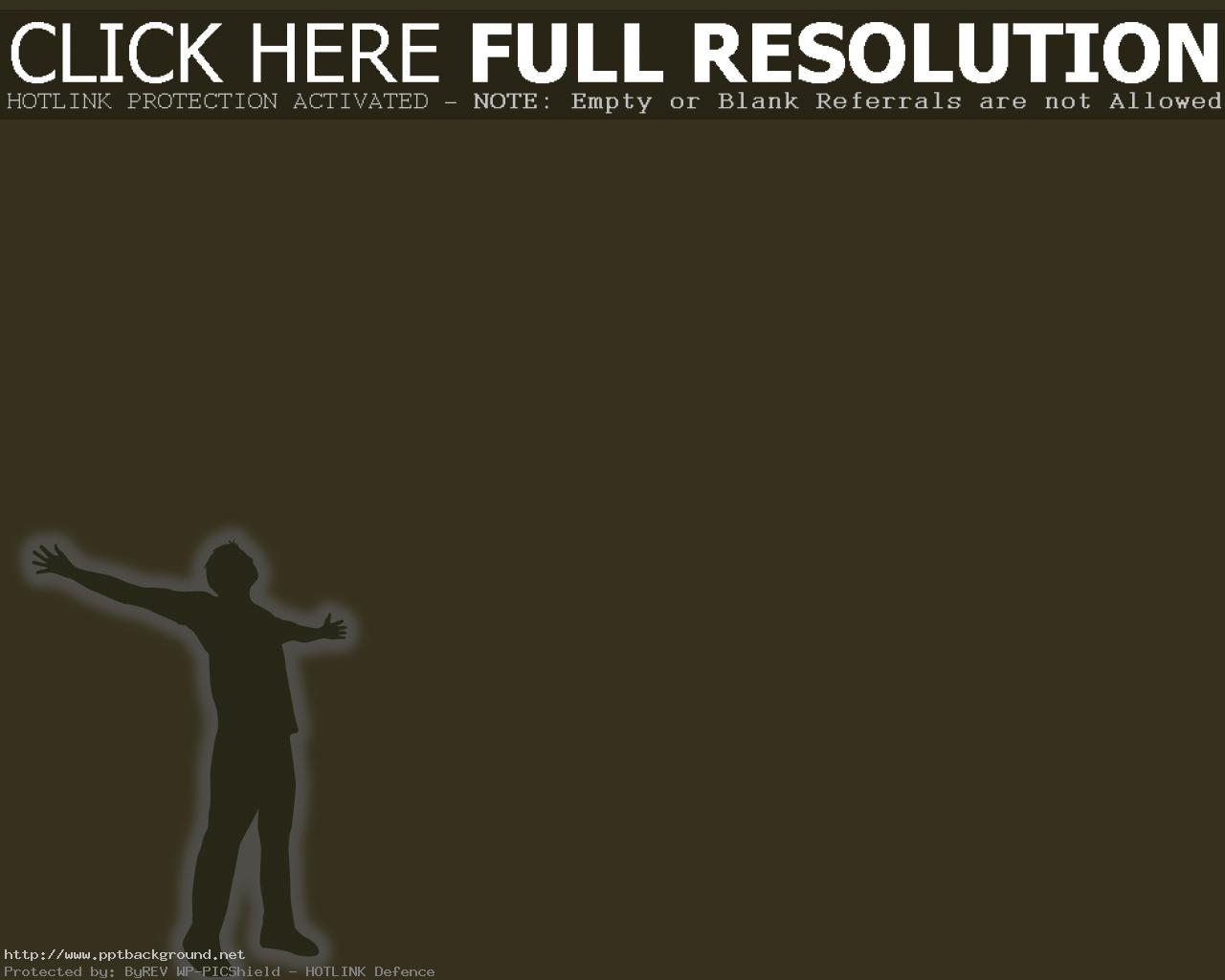 以基督的心為心志更新的典範

你們當以基督耶穌的心為心。腓2:5
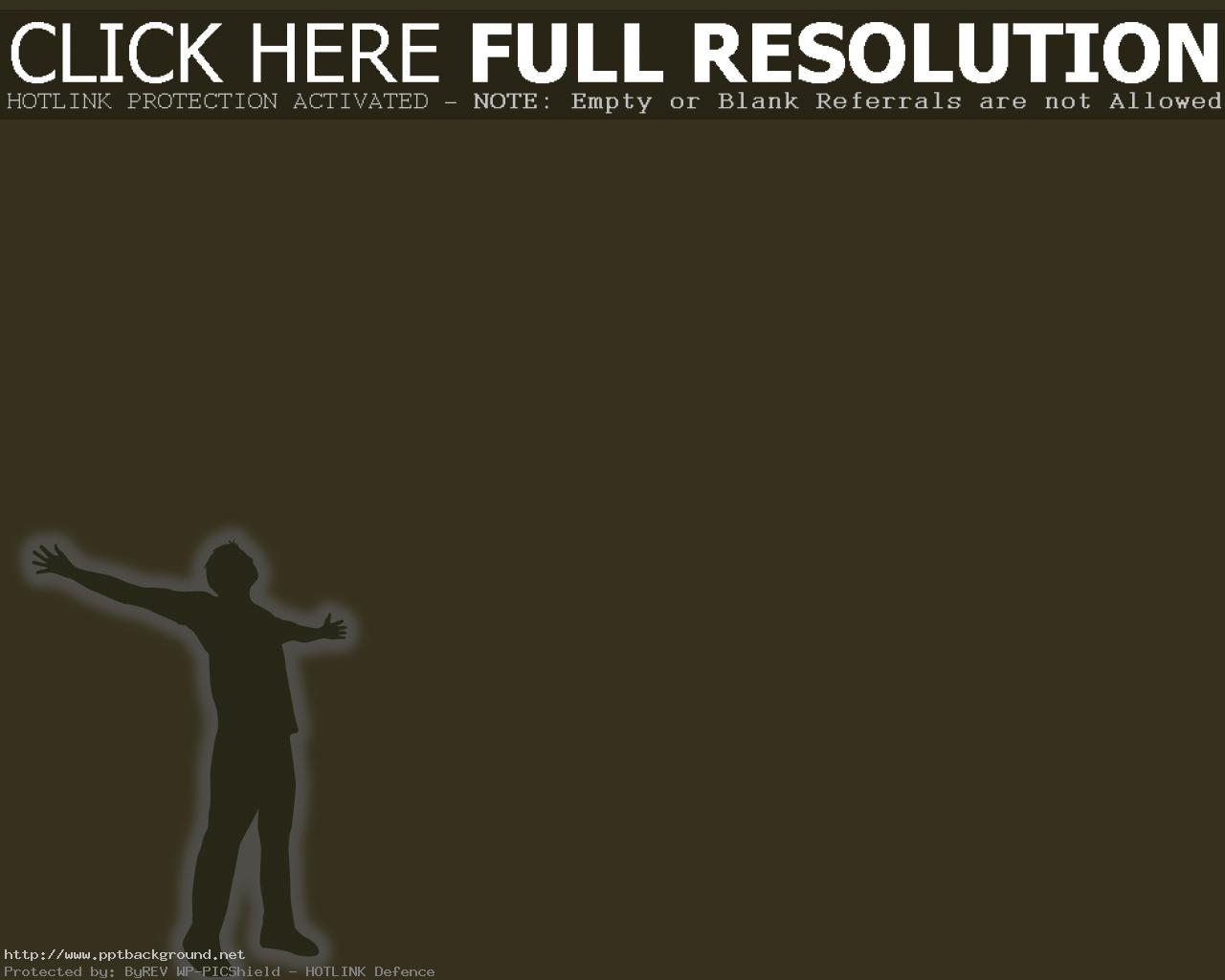 以基督的心為心志更新的典範

(22)就要脫去你們從前行為上的舊人，這舊人是因私慾的迷惑漸漸變壞的；(23)又要將你們的心志改換一新，(24)並且穿上新人；這新人是照著神的形像造的，有真理的仁義和聖潔。
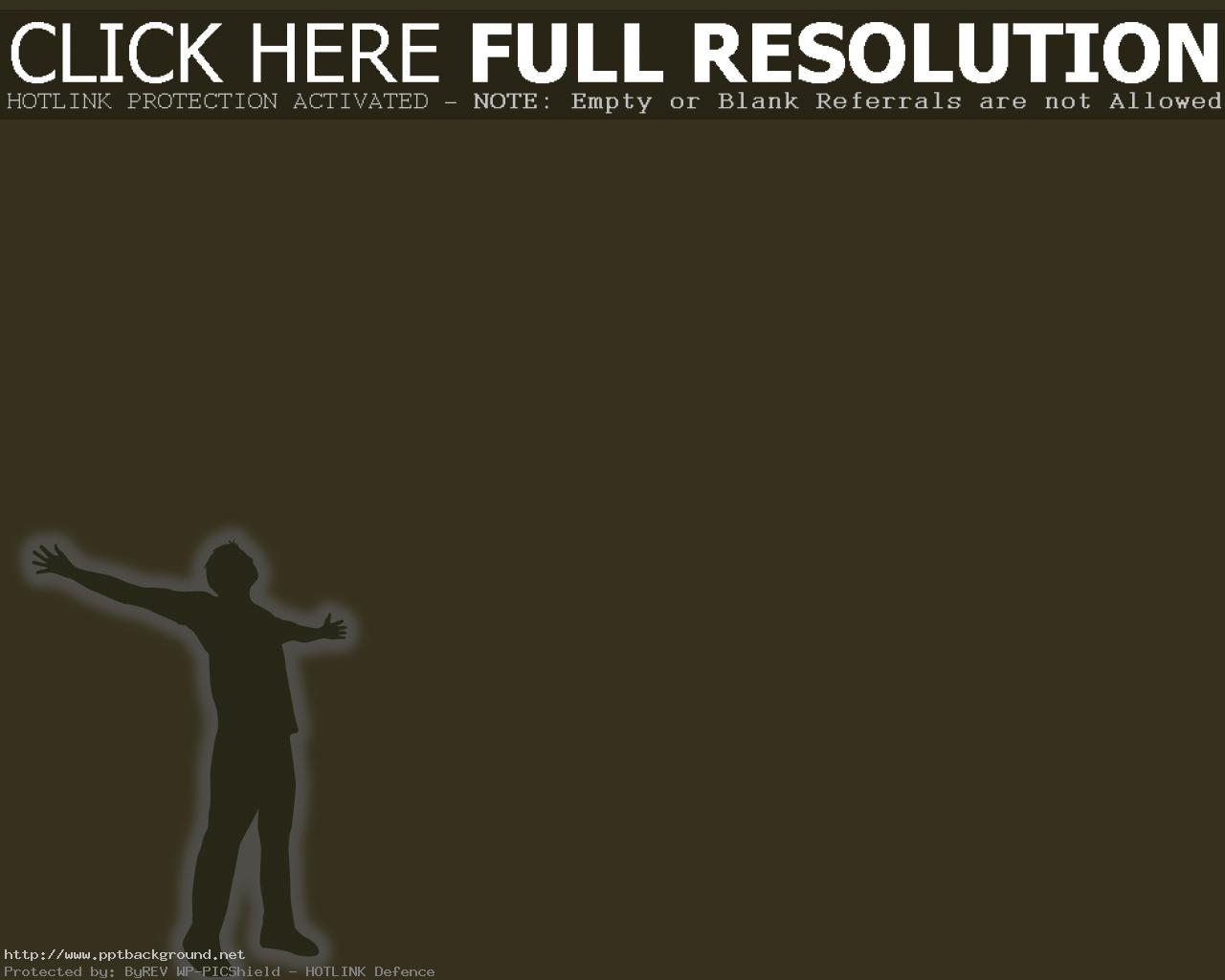 以基督的心為心志更新的典範
耶穌基督的心
愛父的心
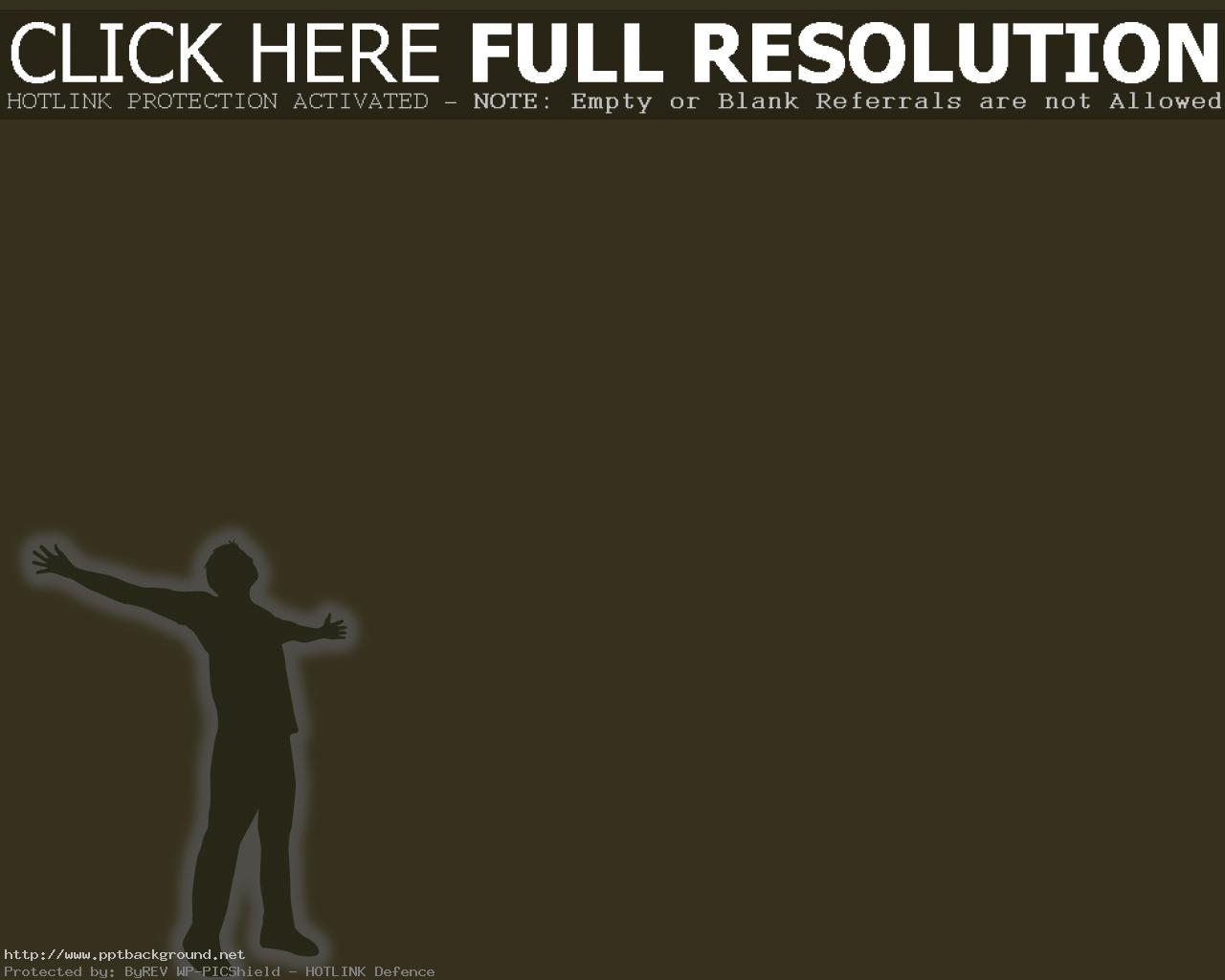 以基督的心為心志更新的典範
耶穌基督的心
愛父的心
愛世人的心
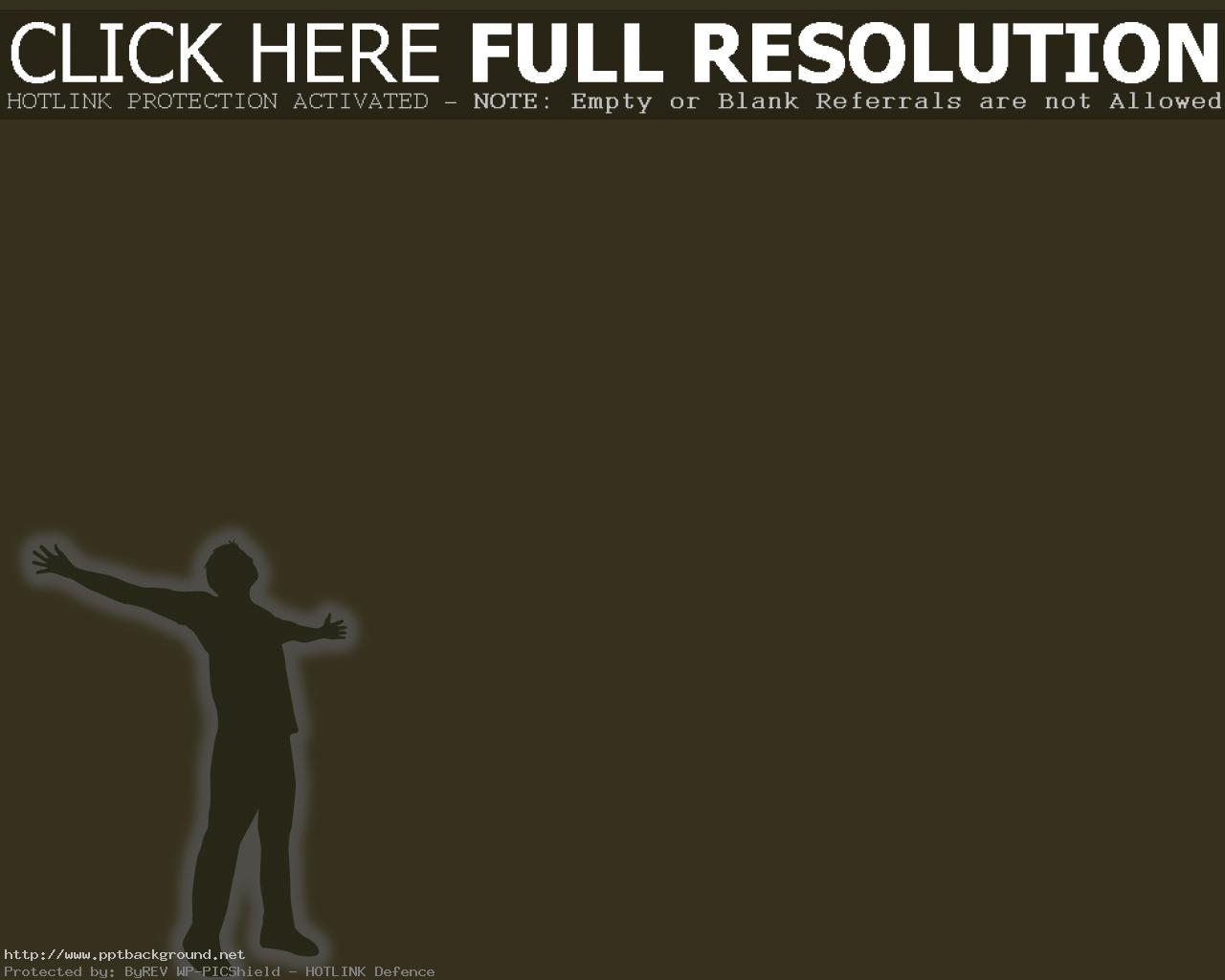 以基督的教訓為心志更新的指導
(21)如果你們聽過他的道，領了他的教，學了他的真理。。。
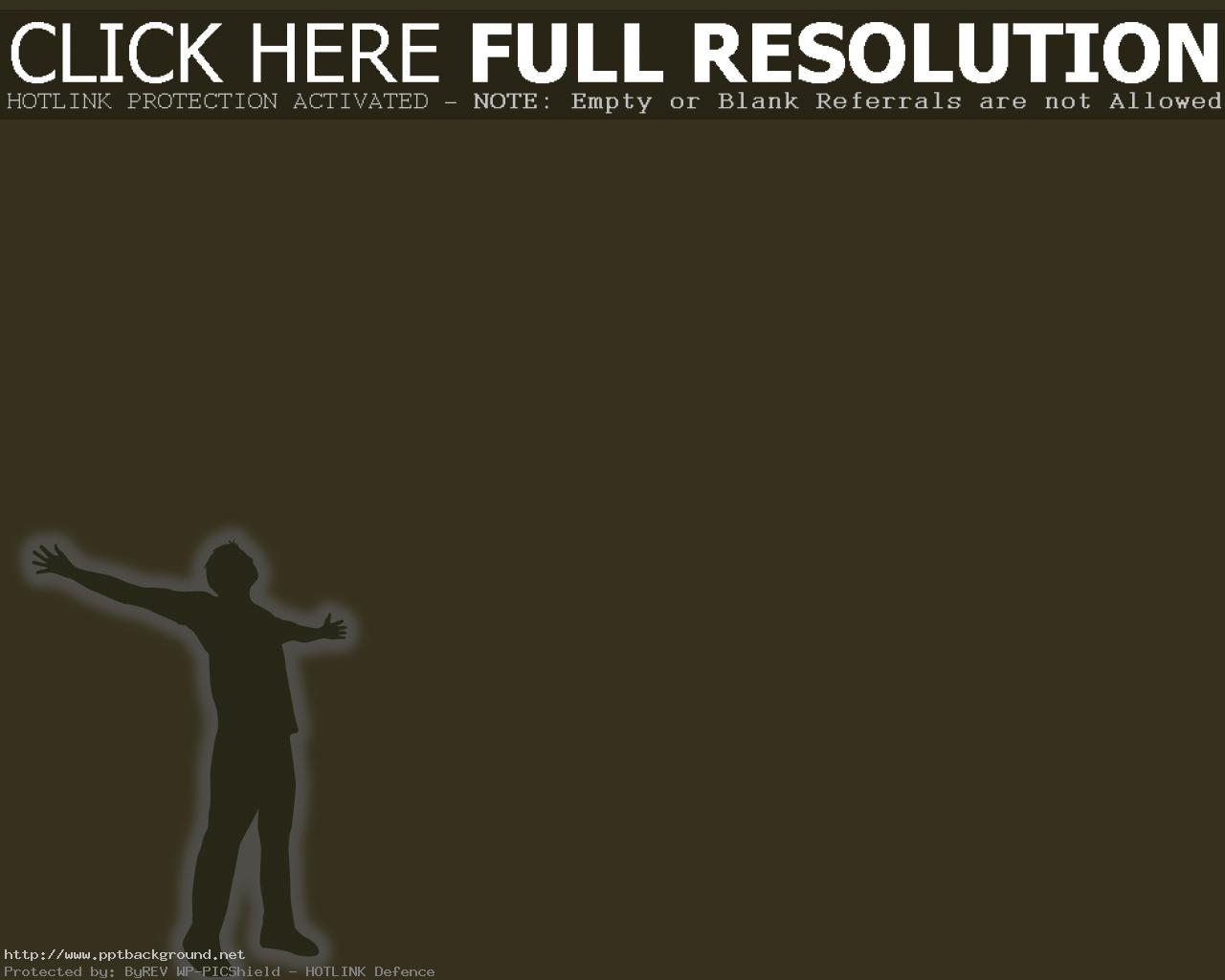 結語：心志的更新

以基督生命的樣式為心志更新的目標
以基督的心為心志更新的典範
以基督的教訓為心志更新的指導
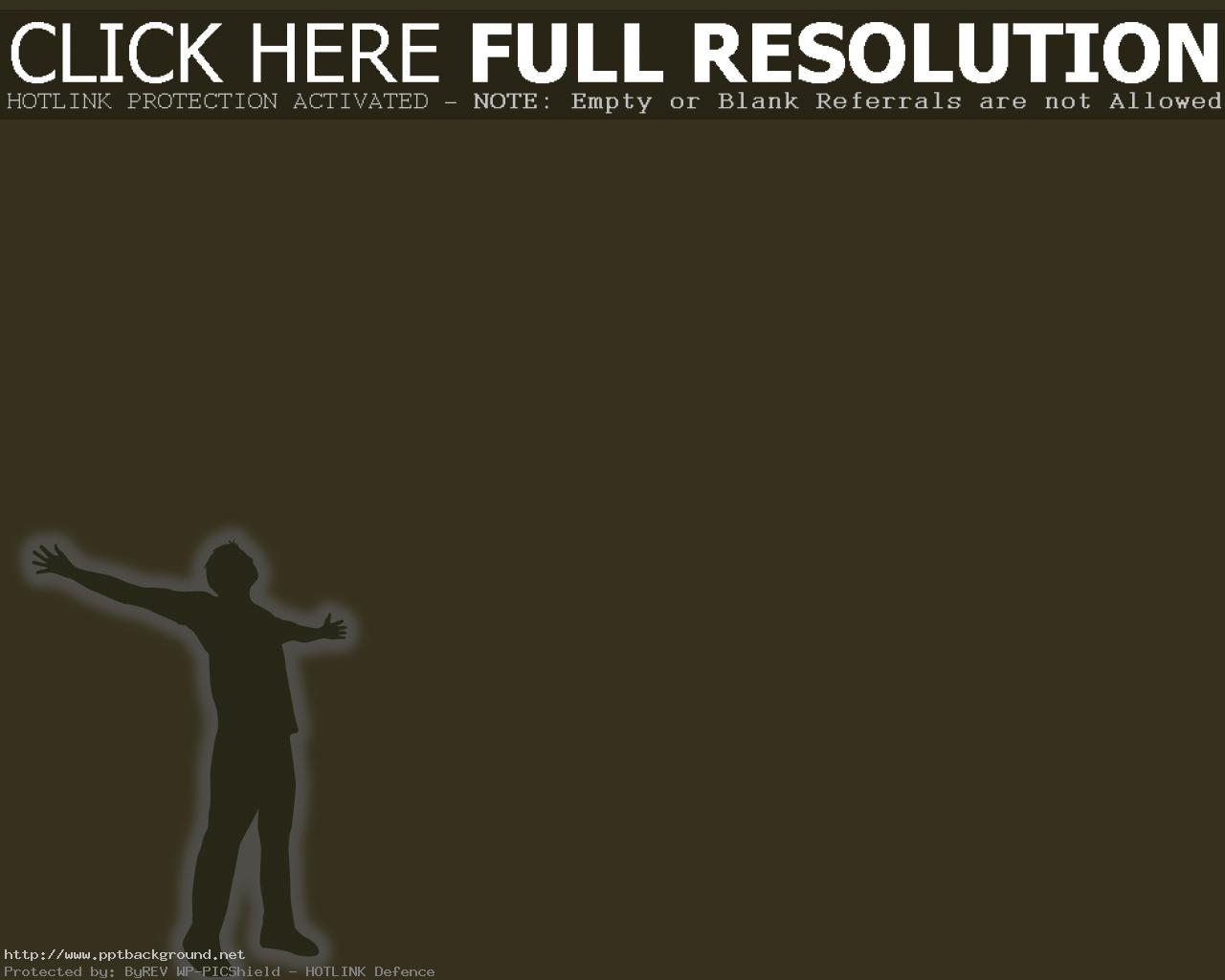 結語：心志的更新

(23)又要將你們的心志改換一新，(24)並且穿上新人；這新人是照著神的形像造的，有真理的仁義和聖潔。